МКОУ « Чибитская  СОШ   имени А.И. и Е.С. Марковых»
ВПР как инструмент внутреннейсистемы оценки качества образования 
                                     

                                       Санина И.И.,учитель 
                                                                                    русского языка и литературы
?
?
Рассмотрим вопросы
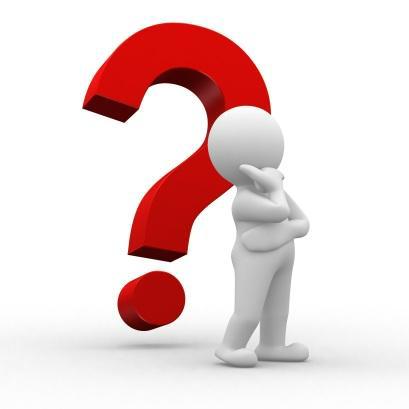 ?
Что такое ВПР?  
Какова особенность всероссийской проверочной работы обучающихся?
 Зачем проводят ВПР?
Каково назначение ВПР по русскому языку ?
 Какие  изменения  произошли в ВПР по русскому языку в 2025 году ?
Что такое ВПР?
ВПР – проверочные работы, проводимые 
по отдельным учебным предметам 
для оценки уровня подготовки школьников 
с учетом требований ФГОС (Федерального государственного образовательного стандарта)
Особенность всероссийской проверочной работы обучающихся:
Зачем проводят ВПР?
 выявить сильные и слабые места в преподавании предмета и скорректировать процесс обучения (в частности, с целью работы с отстающими обучающимися)
определить учителю и родителю образовательную траекторию ребенка
 определить, на каком реальном образовательном уровне по отношению к требованиям ФГОС находится школа, класс и ребенок
позволить детям избежать лишних стрессов на ГИА
Каково назначение ВПР по русскому языку ?
Оценить уровень общеобразовательной подготовки обучающихся в соответствии с требованиями ФГОС. Задания диагностической работы направлены на выявление уровня владения обучающимися базовыми предметными правописными и учебно-языковыми фонетическими, морфемными, морфологическими и синтаксическими умениями, а также универсальными учебными действиями.
Изменения в ВПР по русскому языку в 2025 году
Что такое критериальное оценивание?
Это методика оценки знаний и компетенций обучающихся на основе определенных критериев, которые представляют собой конкретные показатели успеха. Это означает, что оценка выставляется не на основании сравнения с другими учениками, а по степени достижения конкретных целей и результатов обучения. Вместо традиционной системы оценок, где используются числовые шкалы или буквенные обозначения, критериальное оценивание позволяет более объективно и детально проанализировать прогресс каждого ученика.
Общие подходы к  оцениванию ВПР:
при наличии в ответе экзаменуемого неверных позиций наряду с верными выставление максимального балла невозможно;
при несоответствии вопросу задания ответ не может оцениваться положительным баллом;
При несоответствии вопросу задания ответ не может оцениваться положительным баллом.
. Проверочные работы начнутся с 11 апреля и закончатся в середине мая,
Точные даты проведения ВПР определяется  
образовательной организацией. 
Проверка  работ осуществляется    в день их проведения    коллегиально учителями школы.
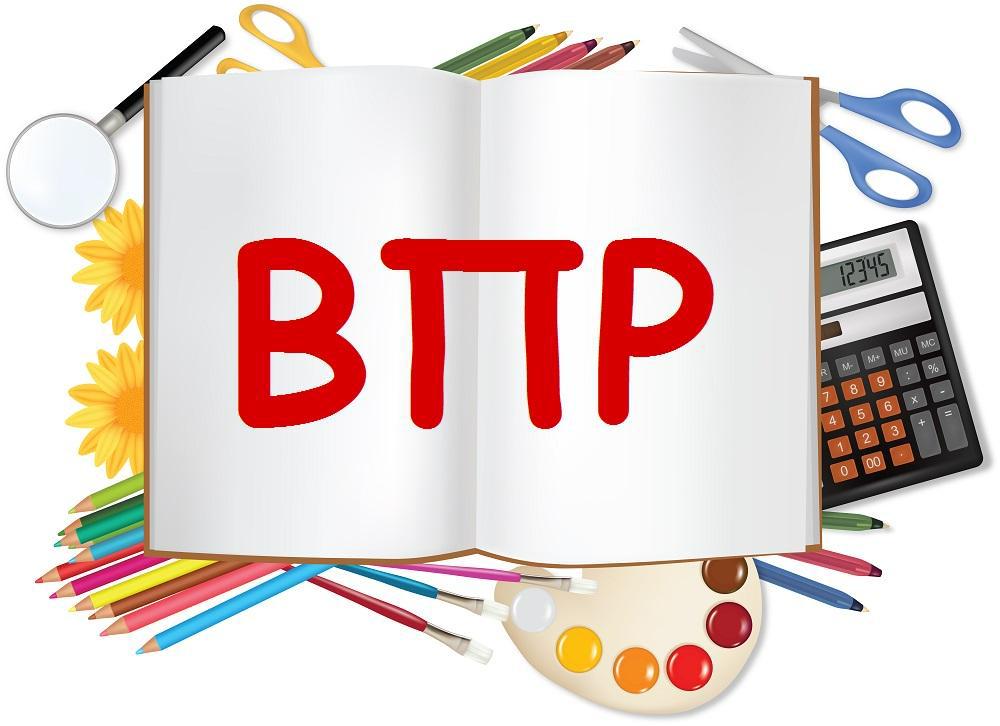